SUMMARY 2019
Viral Hepatitis Acute Infections
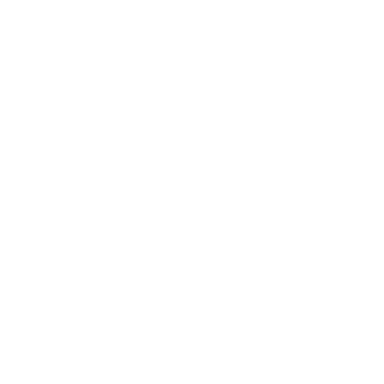 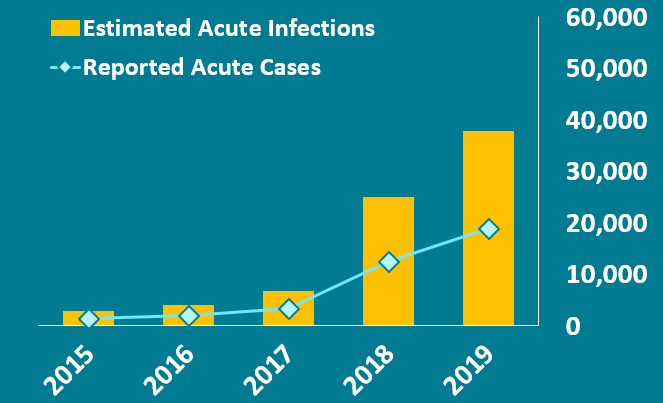 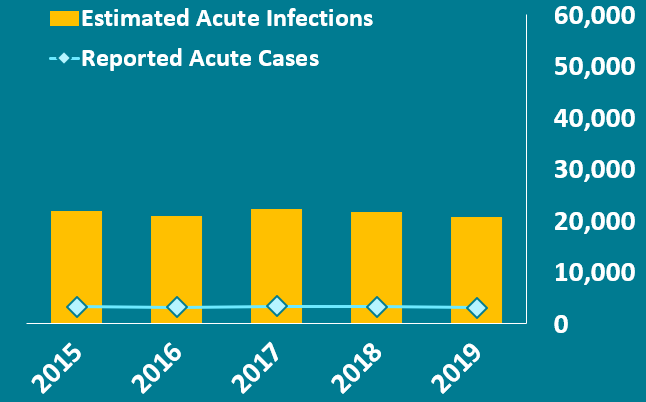 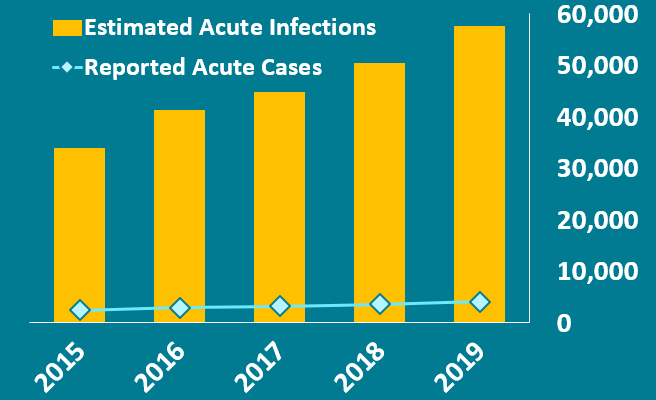 *95% Bootstrap Confidence Interval
HEPATITIS A, 2019
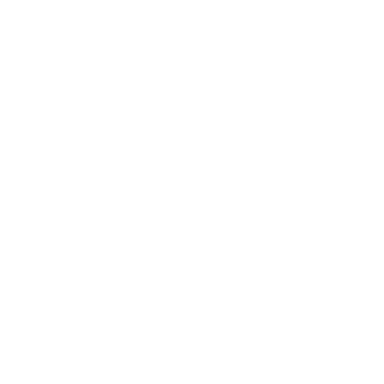 AT A GLANCE — Hepatitis A in 2019
Hepatitis A incidence increased 1,325% from 2015 through 2019. The increase in 2019 was because of unprecedented person to person outbreaks in 31 states primarily among people who use drugs and people experiencing homelessness.
GROUPS MOST AFFECTED BY HEPATITIS A IN 2019

By Age†
20–29 years:  7.9 cases per 100,000 people
30–39 years:  14.5 cases per 100,000 people
40–49 years:  10.4 cases per 100,000 people

 By Sex†
Males: 7.3 cases per 100,000 people

 By Race/ Ethnicity†
White, Non-Hispanic: 6.8 cases per 100,000 people

 By Risk
Injection Drug Use (IDU): Among the 10,991 reported cases with IDU information available, 5,017 (46%) reported IDU
*95% Bootstrap Confidence Interval: (26,400– 41,500)
† Indicates groups above the U. S. rate in 2019
ACUTE HEPATITIS B, 2019
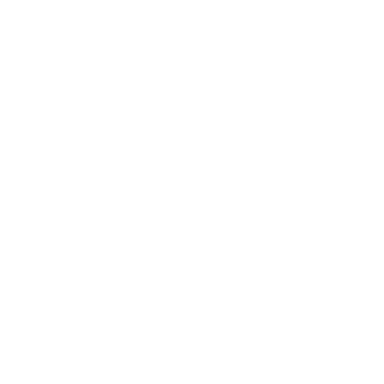 AT A GLANCE — Acute Hepatitis B in 2019
Rates of acute hepatitis B remained low in children and adolescents, likely because of childhood vaccinations. However, more than half of acute hepatitis B cases reported to CDC in 2019 were among persons aged 30–49 years.
GROUPS MOST AFFECTED BY ACUTE HEPATITIS B IN 2019

By Age† 
30–39 years:  1.8 cases per 100,000 people
40–49 years:  2.7 cases per 100,000 people
50–59 years:  1.6 cases per 100,000 people

 By Sex †
Males: 1.3 cases per 100,000 people

 By Race/Ethnicity†
White, Non-Hispanic: 1.0 cases per 100,000 people

 By Risk
Injection Drug Use (IDU): Among the 1,780 reported cases with IDU information available, 631 (35%) reported IDU
*95% Bootstrap Confidence Interval: (11,800– 50,800)
† Indicates groups at or above the U.S. rate in 2019
ACUTE HEPATITIS C, 2019
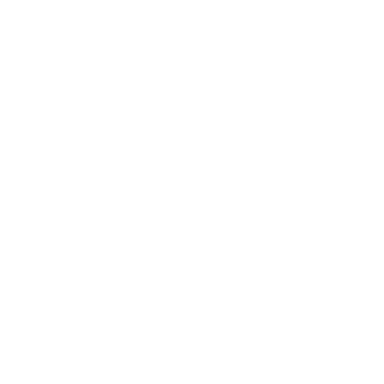 AT A GLANCE — Acute Hepatitis C in 2019
Rates of acute hepatitis C increased again in 2019. The highest rates occurred in persons 20–39 years, consistent with age groups most impacted by the nation’s opioid crisis.
GROUPS MOST AFFECTED BY ACUTE HEPATITIS C IN 2019
By Age†
20–29 years:  2.9 cases per 100,000 people
30–39 years:  3.2 cases per 100,000 people
40–49 years:  1.7 cases per 100,000 people

 By Sex†
Males: 1.6 cases per 100,000 people 

 By Race/Ethnicity†
American Indian/Alaska Native: 3.6 cases per 100,000 people

 By Risk
Injection Drug Use (IDU): Among the 1,952 reported cases with IDU information available, 1,302 (67%) reported IDU
*95% Bootstrap Confidence Interval: (45,500– 196,000)
† Indicates groups above the U.S. rate in 2019